Female Roles in Literature
Stephanie Visaya
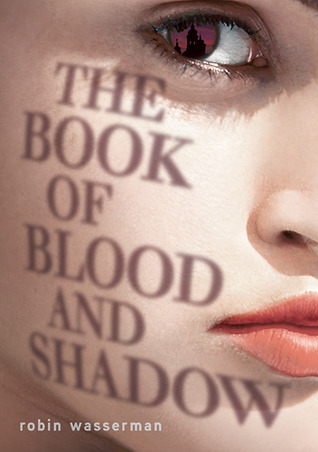 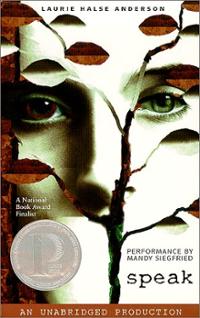 2012
1999
“Sit Still, Look Pretty” - Daya
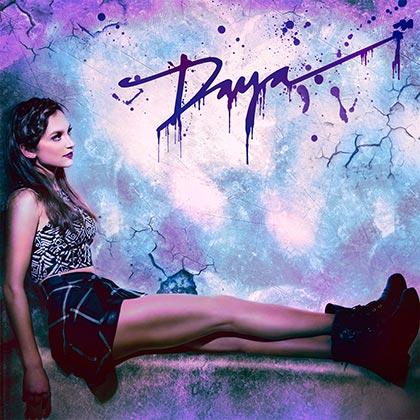 https://www.youtube.com/watch?v=uPHKkewD1G0
“Sit Still, Look Pretty”
Could dress upTo get loveBut guess what?I'm never gonna be that girlWho's living in a Barbie world
Could wake upAnd make upAnd play dumbPretending that I need a boyWho's gonna treat me like a toy
I know the other girlies wanna wear expensive thingsLike diamond ringsBut I don't wanna be the puppet that you're playing on a stringThis queen don't need a king
Oh, I don't know what you've been toldBut this gal right here's gonna rule the worldYeah, that is where I'm gonna be because I wanna beNo, I don't wanna sit still, look prettyYou get off on your nine to fiveDream of picket fences and trophy wivesBut no, I'm never gonna be 'cause I don't wanna beNo, I don't wanna sit still look pretty
Mister Right could be nice for one nightBut then he wanna take controlAnd I would rather fly solo
Then Snow WhiteShe did it rightIn her lifeHad seven men to do the chores'Cause that's not what a lady's for
The only thing a boy's gonna give a girl for free's captivityAnd I might love me some vanilla but I'm not that sugar sweetCall me HBIC
Why is appealing to young girls important?
Back to the exeter qualities Literature for Today’s Young Adults: 
“Characters who reflect experiences of teen readers, something that is not found in much of the literary canon, especially when it comes to strong female protagonists.”
Young girls, particularly ages of 10-14 at highest risk for suicide according to    	NPR. 
Need for resources such as books, music, and movies to help them through the struggles of becoming a young adult.
Looking at the Literary Canon
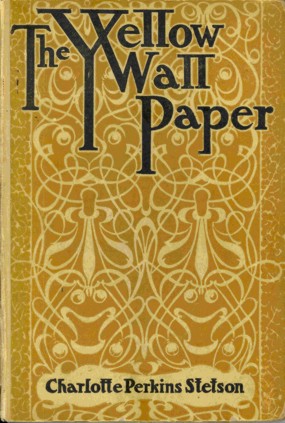 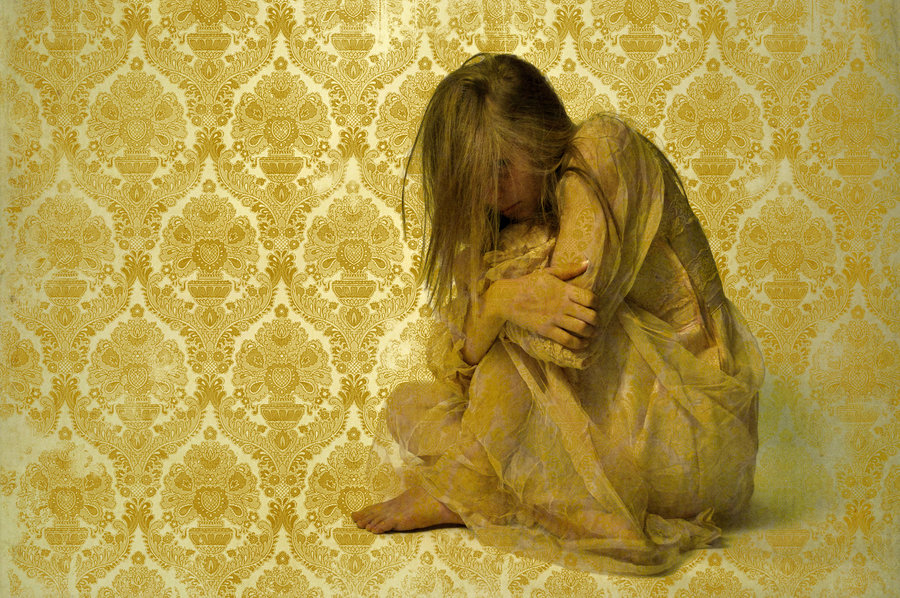 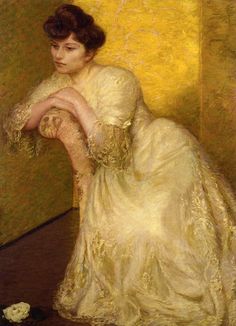 1892
Literary Canon
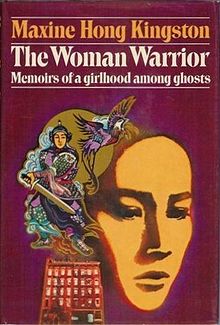 Themes of: 
Immigration 
Culture
Language
Female roles	
Stereotypes of girls
Silence
1976
Literary Canon
The House of Mirth - Edith Wharton 1905 
	Theme of female roles in American society early 1900’s. 
The Awakening - Kate Chopin 1899
	Theme of female role in American society late 1800’s. 
Anything by Jane Austen late 1700’s early 1800’s.
Relating to Students
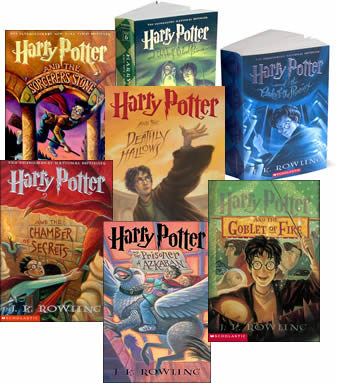 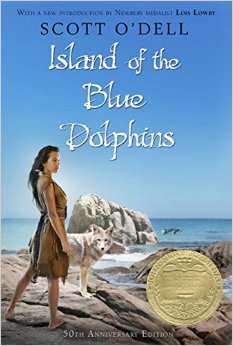 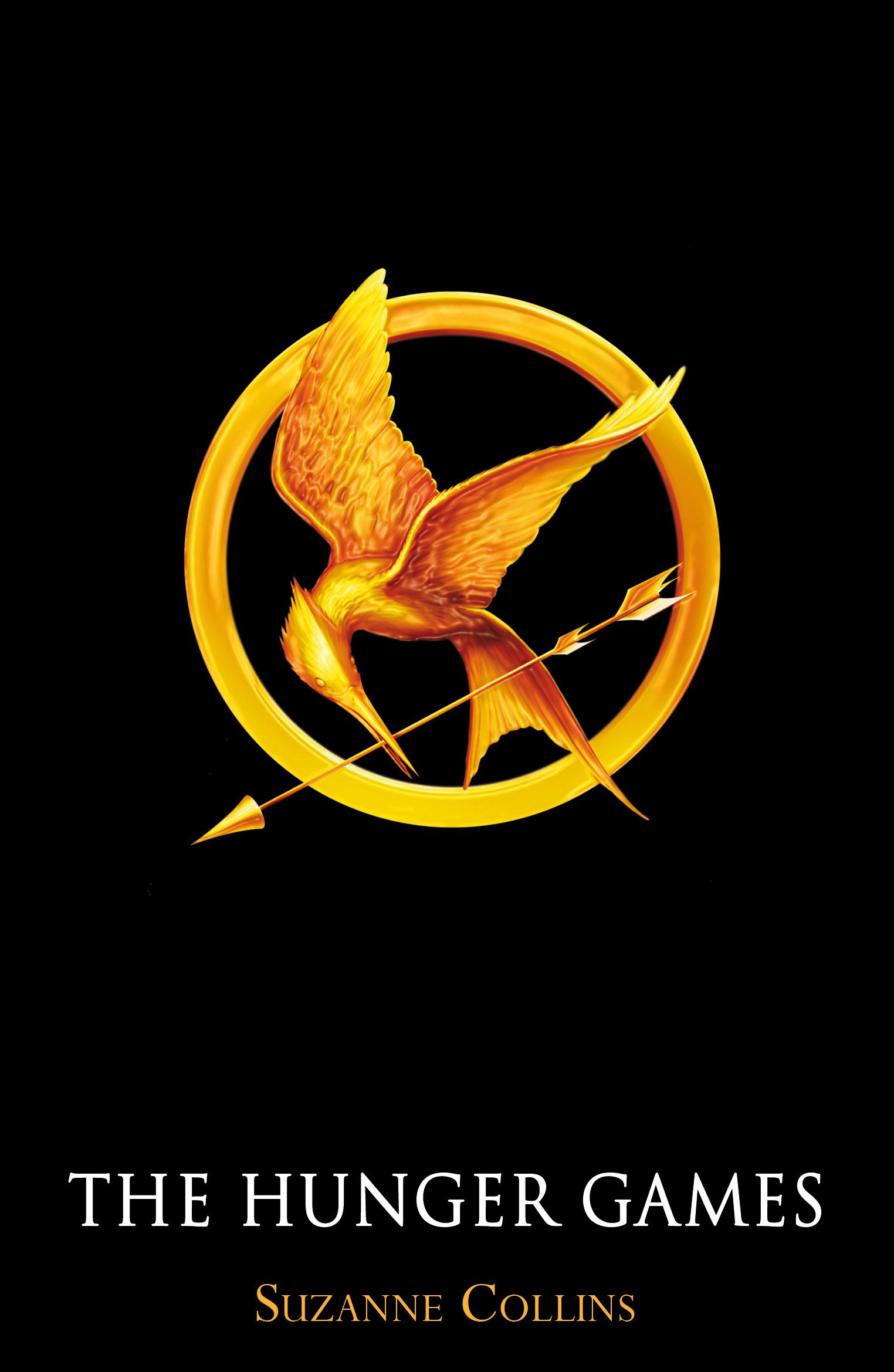 1997-2000’s
2008
1960
Relating to Students - Book Talk presentations
Allana: The First Adventure - Tamora Pierce
	Themes of gender stereotypes, patriarchal society, bullying. (Fantasy 	genre)
The Secret Life of Bees - Sue Monk Kidd
	Theme of finding female identity without female role model. 
Other examples: 
White Oleander - Janet Fitch 1999
	Themes of teenage struggles such as being an orphan, suicide, sex, 	drugs.
What about the boys?
Encourage students to use the same principles of Feminist Theory of challenging traditional roles of men. 
Have all students write and explore issues of rhetoric:
	“Man up!”		“Stop being such a girl”
	“Be a man!”		“Don’t be a pussy”
	“Boys don’t cry!”		“Don’t be a bitch”
Have them come up with their own examples, and discuss why these are so commonly said. Also have them discuss how these are hurtful, perpetuating stereotypes.
Classroom Writing
Examples in the real world: 
First have students write career paths they want to explore. 
Then, have students discuss or write about careers they think only men or women can do? Why is this? 
	Idea starters: Nurses. Presidency. Stay-At-Home-Mom.  
Group activity: Each group takes a given career and discusses the gender stereotype behind them, then shares as a class or as a presentation.
Works Cited
Collins, Suzanne. The Hunger Games. Web image. 
https://www.google.com/search?q=the+hunger+games&biw=1208&bih=530&source=lnms&tbm=isch&sa=X&ved=0ahUKEwid3JLZsMzQAhUQ1GMKHY_BAe0Q_AUIBigB#imgrc=pjyPGMjUkgdy9M%3A
Cover womanwarrior.jpg. First edition. Author, Maxine Hong Kingston.
https://www.google.com/search?q=the+woman+warrior+by+maxine+hong+kingston&biw=1208&bih=530&source=lnms&tbm=isch&sa=X&sqi=2&ved=0ahUKEwioqbzXsczQAhUY4WMKHQoGCUUQ_AUIBygC#imgrc=6SMkc91Scdxg3M%3A
Island of the Blue Dolphins Paperback – February 8, 2010. Web Image. 
https://www.google.com/search?q=island+of+the+blue+dolphins&biw=1208&bih=530&source=lnms&tbm=isch&sa=X&ved=0ahUKEwjzo7OYuszQAhVDzmMKHevaCvoQ_AUIBigB#imgrc=V5BBMD2mD2YlYM%3A
J.K. Rowling. Harry Potter book covers. 
https://www.google.com/search?q=harry+potter&biw=1455&bih=638&source=lnms&tbm=isch&sa=X&ved=0ahUKEwipkLqVu8zQAhUL3GMKHTj3DEYQ_AUIBigB#tbm=isch&q=harry+potter+books&imgrc=hWDH13GNzk78dM%3A
Lilla Cabot Perry - The Yellow Screen. George Hitchcock - Calypso. Pintrest.com. 
https://www.google.com/search?q=the+yellow+wallpaper+by+charlotte+perkins+gilman&biw=1208&bih=530&source=lnms&tbm=isch&sa=X&ved=0ahUKEwiPgLi7qczQAhXqqVQKHbfqCEAQ_AUICSgE#imgdii=09wWoMPonqOZNM%3A%3B09wWoMPonqOZNM%3A%3Bq2ve8IZrWOyqHM%3A&imgrc=09wWoMPonqOZNM%3A
Speak 1st Edition Cover.jpg. Book cover of 1st edition. Author, Laurie Halse Anderson
https://www.google.com/search?q=speak&biw=1208&bih=530&source=lnms&tbm=isch&sa=X&ved=0ahUKEwiQhYr-qczQAhXmwVQKHQmoC4wQ_AUIBygC#tbm=isch&q=speak+laurie+halse+anderson&imgrc=B0n4vU_Hb77ejM%3A
“The Yellow Wallpaper” Strangertogravity. Wordpress.com. 
http://img01.deviantart.net/da71/i/2009/327/f/d/the_yellow_wallpaper_by_fit51391.jpg
"The Yellow Wallpaper". Yellowwp med.jpg. 1899 edition cover. Author, Charlotte Perkins Gilman
https://www.google.com/search?q=the+yellow+wallpaper+by+charlotte+perkins+gilman&biw=1208&bih=530&tbm=isch&source=lnms&sa=X&ved=0ahUKEwj8oN6Mp8zQAhUIh1QKHa4HCWMQ_AUIowIoAQ#imgrc=6fhVnlcjXii0bM%3A
Wasserman, Robin. The Book of Blood and Shadow. Web. 
https://www.google.com/search?q=speak&biw=1208&bih=530&source=lnms&tbm=isch&sa=X&ved=0ahUKEwiQhYr-qczQAhXmwVQKHQmoC4wQ_AUIBygC#tbm=isch&q=speak+laurie+halse+anderson&imgrc=B0n4vU_Hb77ejM%3A